Ranging in 11bd
Date: 2020-11-6
Authors:
Slide 1
Background
11bd PAR [1]: 
“This amendment defines procedures for at least one form of positioning in conjunction with V2X communications”
Use Case (UC) baseline document [2]: 
UC5 Vehicular Positioning & Location
UC8 Train-to-Train
UC9 Vehicle-to-Train
There have been multiple ranging contributions in TGbd [2][3][4][5][6][7]
Various techniques have been studied [8]
Ranging performance of C2C channel model and free-space LOS path loss model simulated/analyzed  sub-meter accuracy is possible 
Draft 1.0: 
Optional feature: RTT based ranging using 10 and 20 MHz bandwidth PPDUs
Slide 2
Abstract
This submission proposes ranging protocol for 11bd
RTT based
Reuse 11az ranging protocol
leveraging1609 multi-channel operation
Flexible and low-overhead application of 11az in 11bd
Ranging can occur in ITS band or other 802.11 bands
Enables use of higher BW channels for higher accuracy ranging where applicable
Use of 11az PHY security and different options possible
Minimal changes/spec work required in 11bd
3
11az Ranging Overview
11az ranging includes three parts:
Capability discovery
During which a ranging responder advertises ranging capability in beacon (indicating whether it supports secured or non-secured, bi-directional measurement report feedback or not, trigger based or non-trigger based)   
Ranging parameter negotiation 
Initiator and responder use FTM request/response to negotiate number of spatial time streams, bandwidth, LTF format and location measurement report (LMR) feedback type, etc.
Measurement sequence exchange  
Responder and Initiator exchange NDP frames and the location measurement report (LMR) using trigger-based sequence (MU scenario) or non-trigger based sequence (SU scenario) )   
Tear down
May be implicit or explicit
11az defines ranging solution for both associated and non-associated STAs. 
11az un-associated solution applies better to 11bd
4
1609 Multi-Channel Operation
1609.4 specifies the multi-channel operation for 802.11p/bd
Upon startup, STA monitors the Control Channel (CCH) until a Service Advertisement  is received for a Service Channel (SCH), or the device decides to utilize the SCH based on its announcements
To transmit on SCH, a STA transmits WAVE Announcement Action Frames on  CCH
Broadcast messages 
Other STAs receive the announcement and establishes communication with the provider on SCH
Can be either unicast or multicast
Provider/user relationship 
Supports WSMP or IP packet
Occurs only on SCH
5
Multi-channel 11az Ranging in 11bd
ISTA
RSTA
Wave Announcement frame(s)
Ranging Service Negotiation using higher layer exchanges
11az capability discovery
SCH rendezvous
May be a channel in 5.9 GHz band
May be a channel outside 5.9 GHz band
May be the same channel
CCH
Switch to SCH
Switch to SCH
Option A
Option B
ISTA
RSTA
RSTA
ISTA
NTB ranging sequence
11az ranging sequence
Ranging Service measurement
11az Pre-association security negotiation (optional)
11az parameter negotiation 
NTB measurement sequence
No PHY security
11az termination (may be implicit)
Ranging Service measurement
11az PASN (optional)
11az parameter negotiation
11az measurements
PHY security (optional)
11az termination (may be implicit)
Non 5.9 GHz IEEE band
5.9 GHz band
6
Benefits of multi-channel 11az ranging
11az defines the latest ranging solution for 802.11 including PHY security
Multi-channel adaptation of 11az for 11bd enables 11az features for OCB and more
Capability discovery is handled via 1609.4 mechanisms 
Flexible channelization operation
If non-ITS 802.11 channels available, higher BW can be used for higher ranging accuracy
If limited to ITS channels, then 1609.4 multi-channel enables flexible and efficient operation 
Minimum changes required in 11bd specification
NDP and 11az control frames definition for 11bd (similar to other signal formats already defined in 11bd) for ranging in ITS band
7
11bd spec work required (1/2)
Capability Discovery:
Using higher layer messages
Spec work: indication of possibility of this option. 
Parameters to be either fixed or negotiated at the end of the procedure TBD.
Unassociated security context establishment
Can be skipped per higher layer exchanges i.e., capability/use case/policy
Needs PMK to be provided by the higher layers. 
Can be provided as “ranging certificate” similar to how it is done for other use cases 
3 frame exchange: 
Use of 11az messages. 
Spec work: 11az PASN text updated for two non-AP STAs (12.13.3.2)
5.9 GHz band: 11az Management frames carried in NGV PPDU format
non-5.9 GHz band: no change
8
11bd spec work required (2/2)
11az parameter negotiation
2 action frames (FTM request and FTM)
Spec work: 
5.9 GHz band: 11az action frames carried in NGV PPDU format
non-5.9 GHz band: no change
11az measurement sequence
NTB in 5.9 GHz band
All of 11az measurements sequence available on other bands
Spec work: definition of
NGV NDP: NGV PPDU – Data
NGV NDPA: NGV PPDU version
LMR: management frame carried in NGV PPDU format
Secure LTF 
Available as is on non-ITS bands. Not supported on ITS bands.
Spec work: none
9
References
[1] 11-18/0861r9 TGbd PAR
[2] 11-19/1342r1 TGbd Use Case Document
[3] 11-19/788r3 considerations on ranging in NGV
[4] 11-19/859r0 ranging performance in 11bd
[5] 11-19/1892r0 on ranging methods for NGV
[6] 11-19/2011r0 ranging protocols in 11bd
[7] 11-19/1929r1 influence of delay-close multi-path components on FTM-RTT
[8] 11-20/1728r0 802.11bd ranging status and types
Bahar Sadeghi, Intel
Slide 10
Backup
Bahar Sadeghi, Intel
Slide 11
Non-trigger Based Ranging Sequence
11az non-trigger based (NTB) measurement sequence with bidirectional LMR is shown below  
Applied to peer-to-peer ranging scenario (initiator and responder) 
The measurement sequence is initiated by initiator STA
After measurement report exchange, both of initiator and responder obtain range estimation
LMR2
(t1, t4)
NDP1
NDPA
Initiator
SIFS
SIFS
SIFS
LMR1
(t2, t3)
NDP2
Responder
SIFS
12
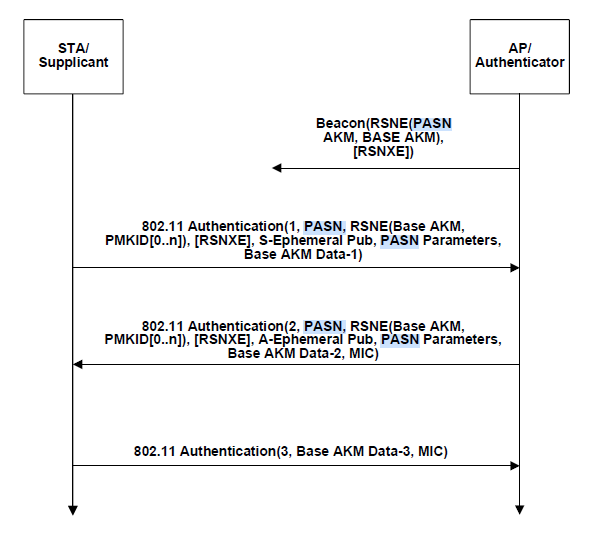 13